Improving Sleep in Active-duty Personnel
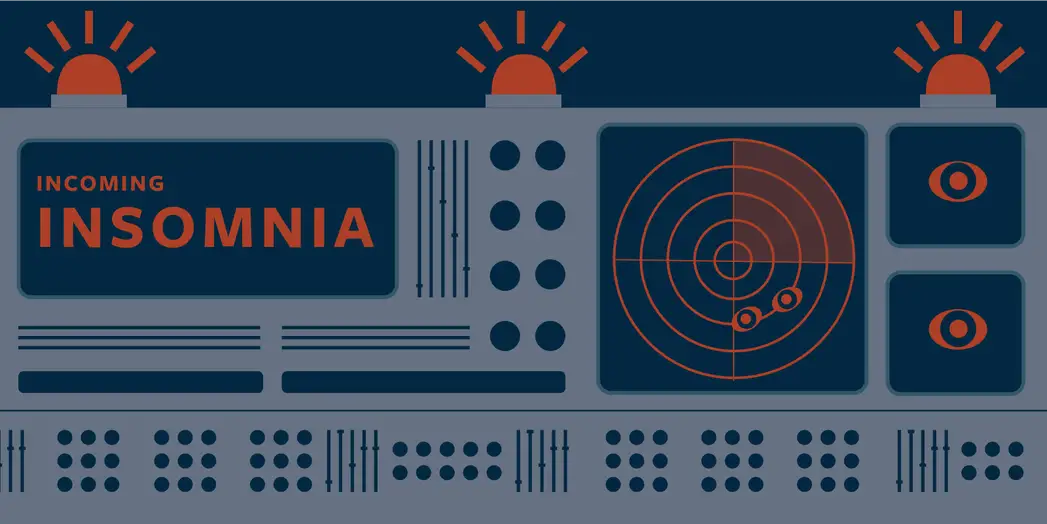 Alex Dorin
Preceptor: Dr. Jami Buckley, MD, MPH
University of West Florida 
Spring 2024
The Problem
~1/3 Americans do not get sufficient sleep (defined as ≥ 7 hours per 24-hour period)
Studies report 62 – 74% of military personnel do not receive sufficient sleep
Poor sleep can cause decreased performance, cardiovascular disease, anxiety, depression and more
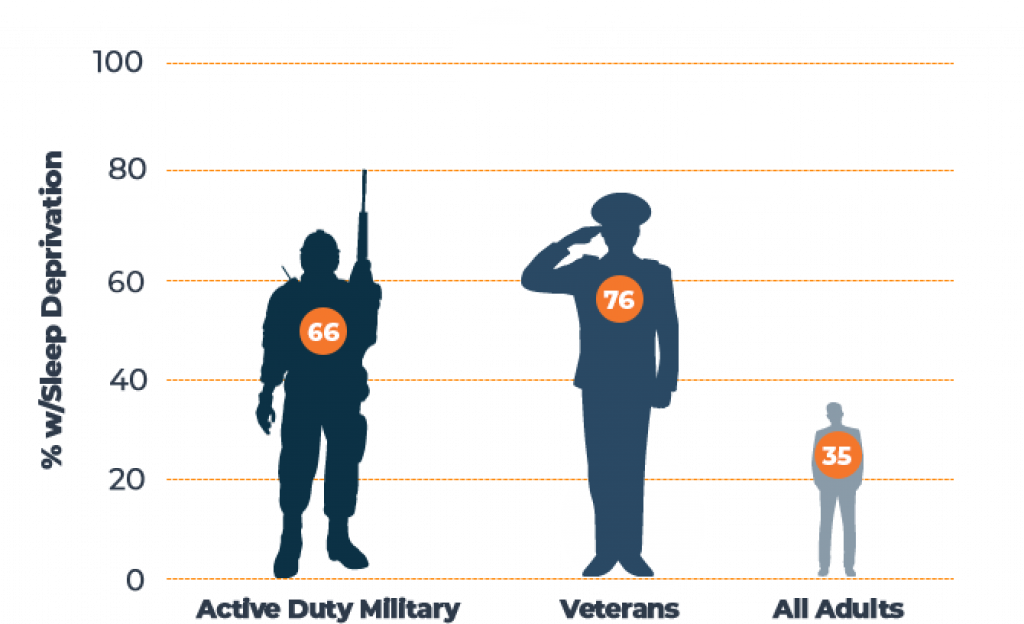 Why is this happening?
Deployments
Sleep deprivation
Circadian rhythm disorders
Nightmares/night terrors
Traumatic brain injuries
Pain
PTSD
Obstructive sleep apnea
Insomnia
Anxiety and depression
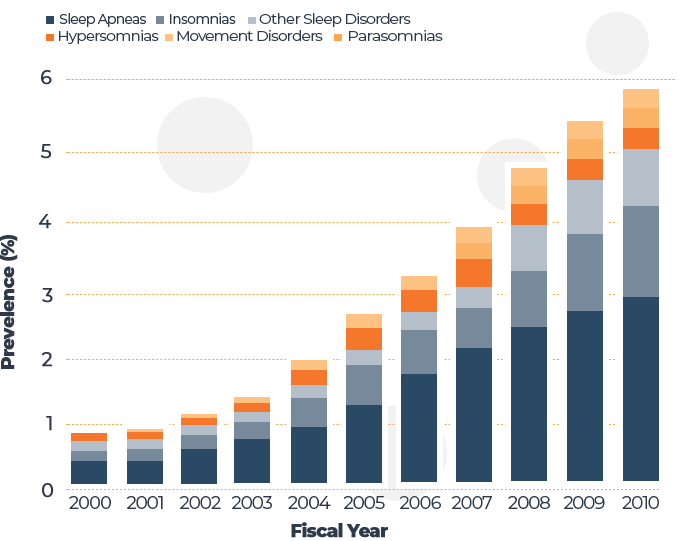 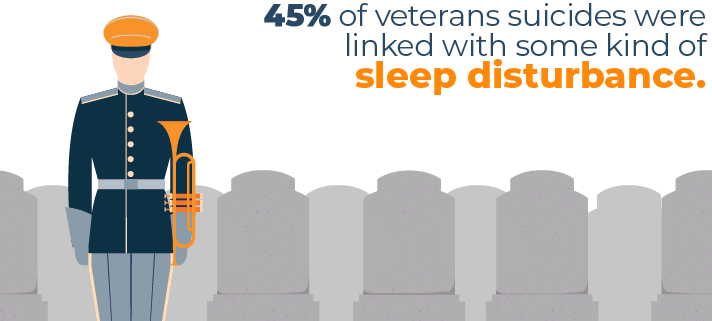 Insomnia and PTSD are linked to suicidal ideations
What Can We Do?
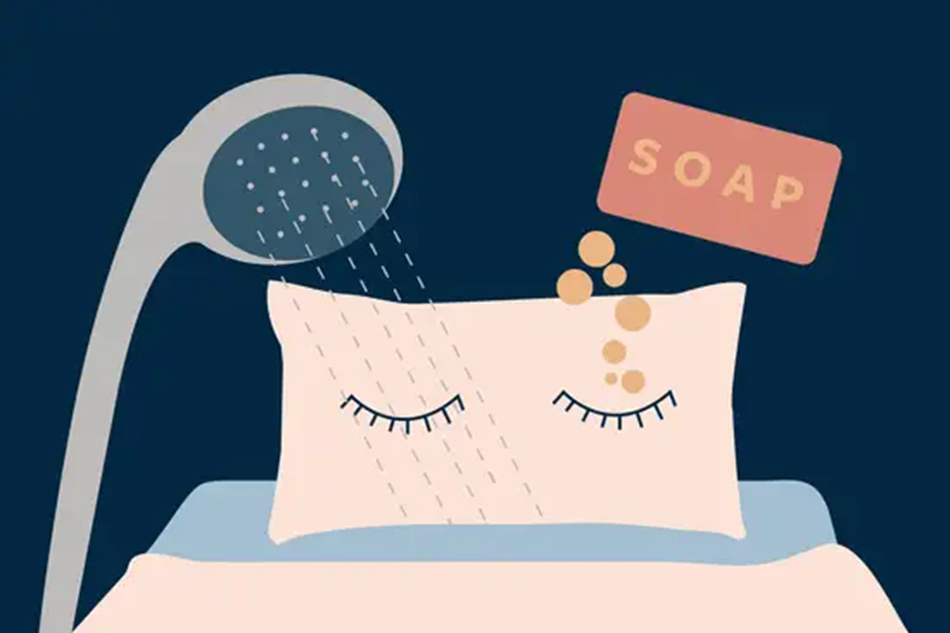 Sleep HygieneEducation for Patients
Sleep Hygiene
Sleep Hygiene
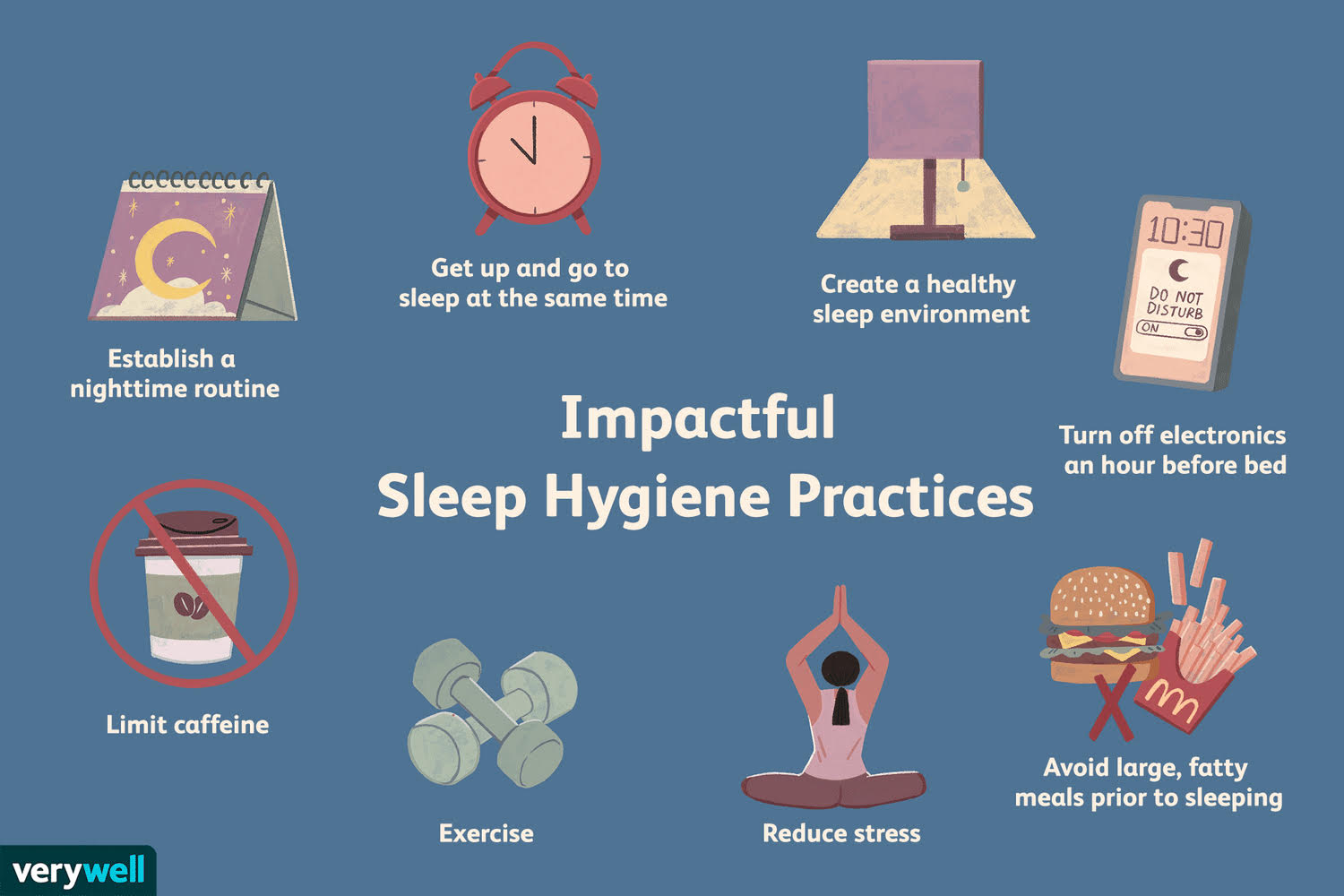 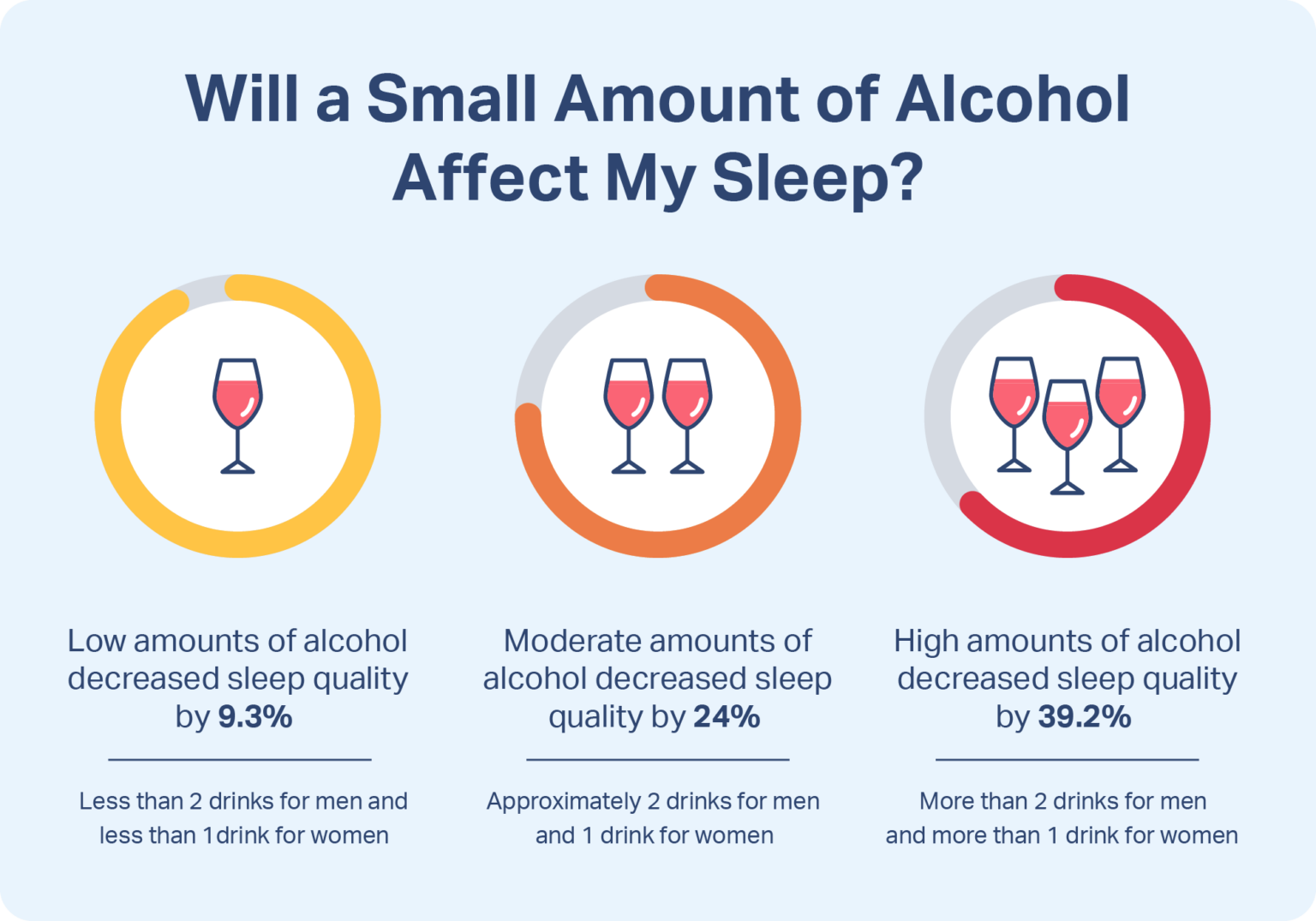 Cognitive Behavioral Therapy - Insomnia
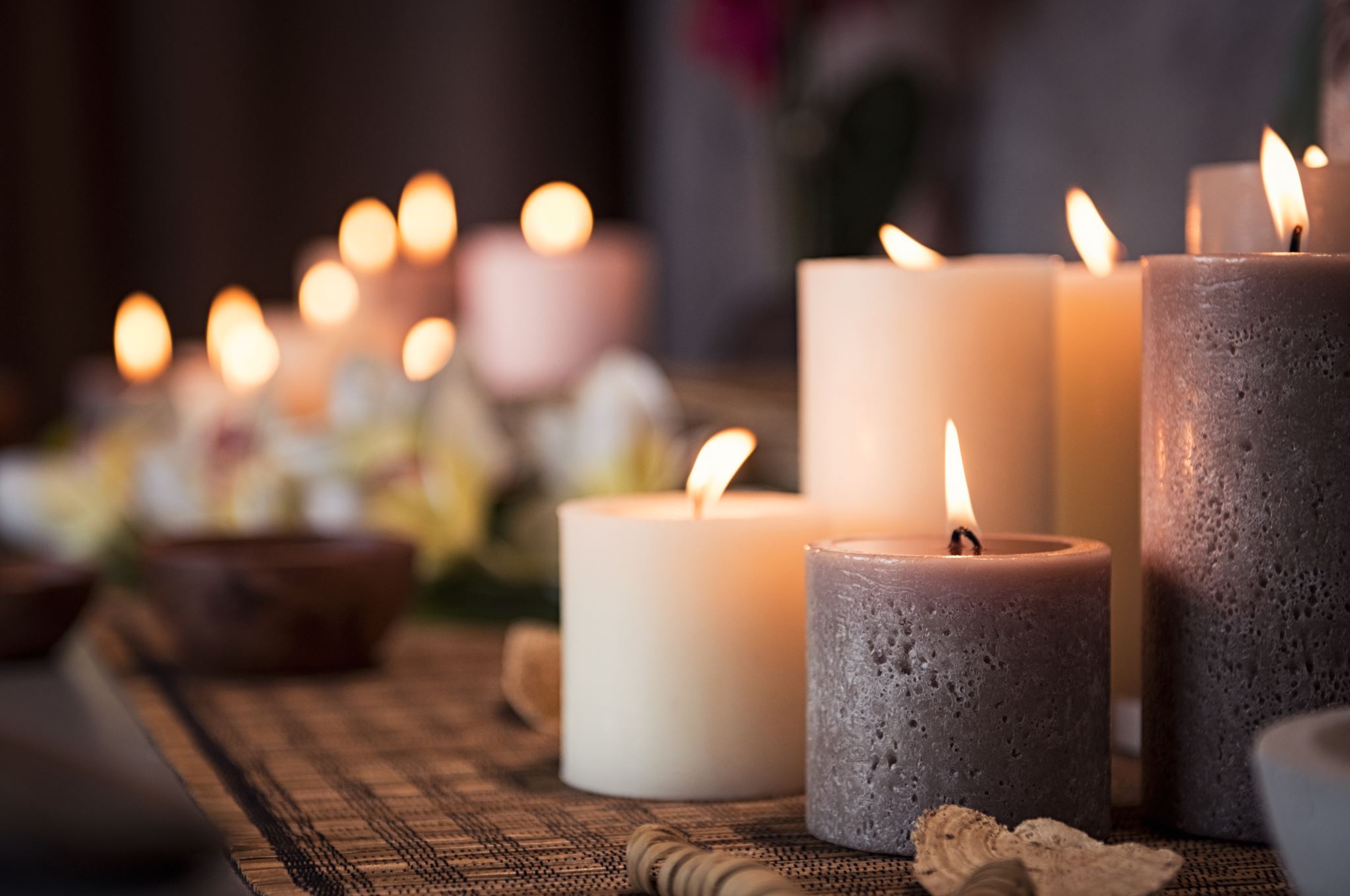 Benefits of Sleep Meditation
Decreased fight or flight response
Creates physical and mental relaxation
Can decrease pain
Increased mindfulness 
Can decrease anxiety, depression, and insomnia
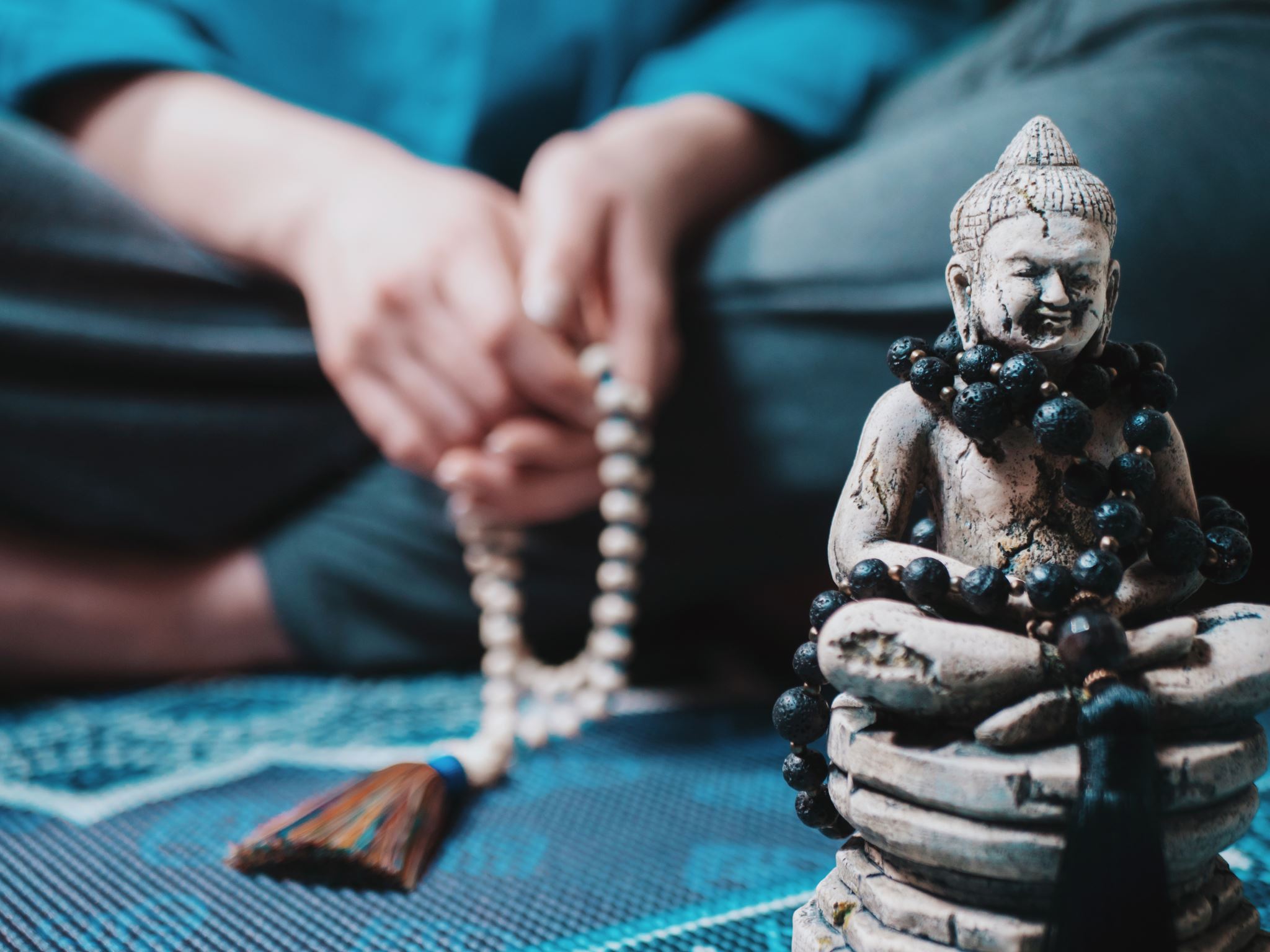 How to Practice Sleep Meditation
Quiet environment
Comfortable position
Deep breathing
Boxed breathing (4 second inhale, 4 second hold, 4 second exhale, 4 second hold)
Body scanning
Yoga
Tai Chi
Summary
References
Mattei, M. (2020, January 10). Sleep Deprivation in the Military: Resources for Seeking Help. The Sleep Advisor. https://www.sleepadvisor.org/military-and-veteran-sleep/
Newsom, R. (2020). Cognitive behavioral therapy for insomnia (CBT-I). Sleep Foundation. https://www.sleepfoundation.org/insomnia/treatment/cognitive-behavioral-therapy-insomnia
Ryan, T. (2021, May 26). The Military and Sleep. Sleep Foundation. https://www.sleepfoundation.org/sleep-in-the-military
Stanley, N. (2021, March 11). The origin of sleep hygiene. Www.sleepstation.org.uk. https://www.sleepstation.org.uk/articles/sleep-basics/sleep-hygiene/
Summer, J. (2022, December 16). Meditation and Sleep. Sleep Foundation. https://www.sleepfoundation.org/meditation-for-sleep
Suni, E., & Singh, A. (2020, July 30). How to sleep better. Sleep Foundation. https://www.sleepfoundation.org/sleep-hygiene/healthy-sleep-tips
Image References
Lindberg, S. (2023, January 17). What Is Sleep Hygiene? Verywell Mind. https://www.verywellmind.com/what-is-sleep-hygiene-5085887
Mattei, M. (2020, January 10). Sleep Deprivation in the Military: Resources for Seeking Help. The Sleep Advisor. https://www.sleepadvisor.org/military-and-veteran-sleep/
Stanley, N. (2021, March 11). The origin of sleep hygiene. Www.sleepstation.org.uk. https://www.sleepstation.org.uk/articles/sleep-basics/sleep-hygiene/
Suni, E., & Singh, A. (2020, July 30). How to sleep better. Sleep Foundation. https://www.sleepfoundation.org/sleep-hygiene/healthy-sleep-tips